מערכת שידורים לאומית
[Speaker Notes: כל התמונות כאן מ- freepic  ומהספר HIGH SKY שאושר לנו]
Dance - Vocabulary Band II
English
Teacher: Rivka Rosenberg
Can you…?
read, understand and use Band II vocabulary words and phrases


engage in creative assignments that include Band II vocabulary words and phrases
Stages to Learning Vocabulary
Production
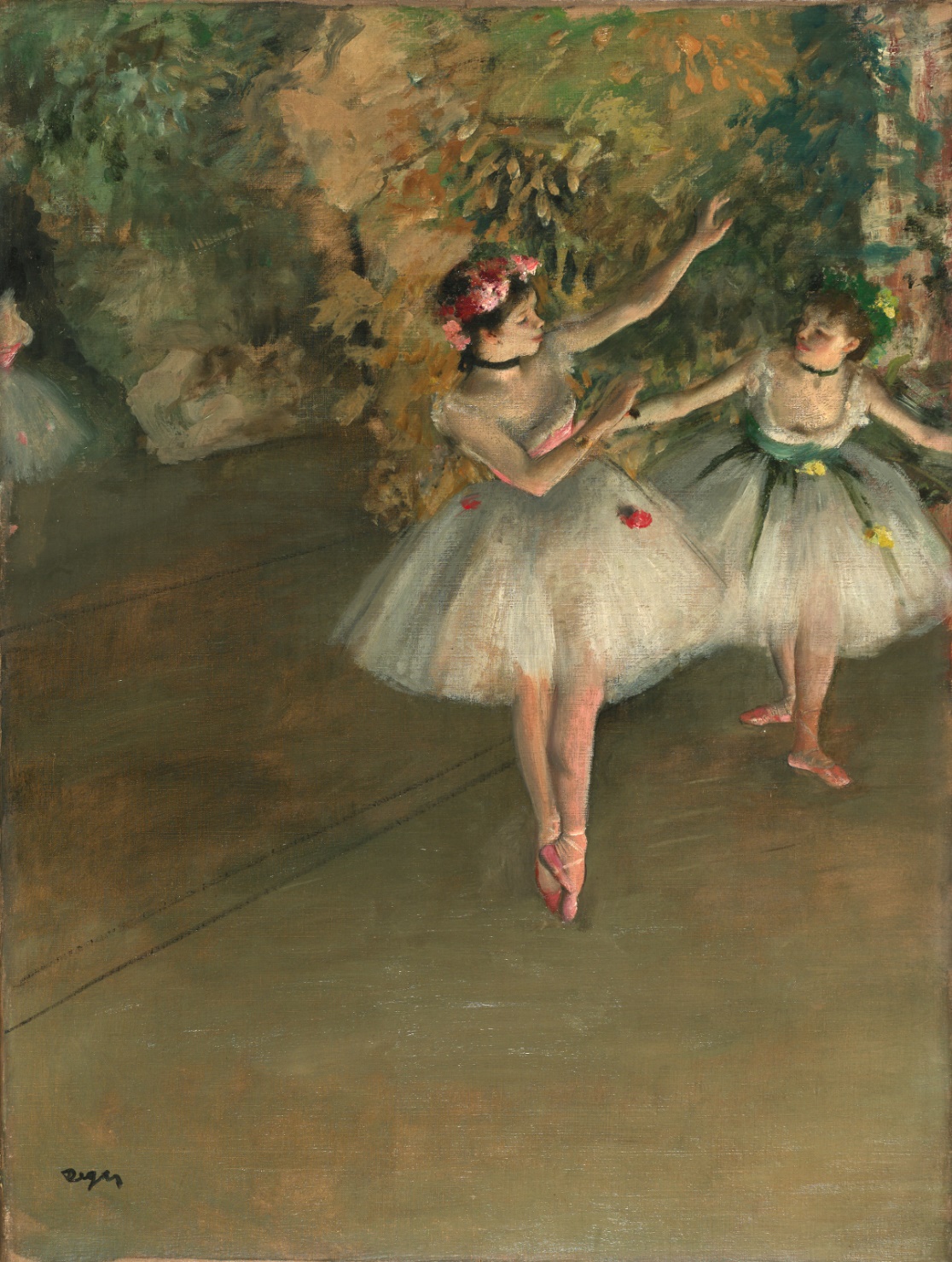 How do you feel when youlook at this painting?
New Vocabulary Words
Type
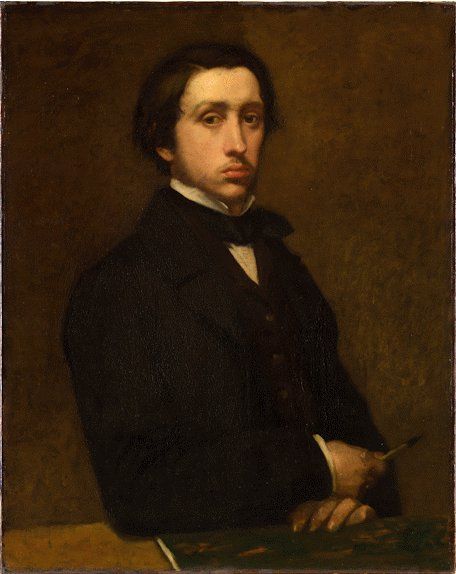 This is Edgar Degas. He was born in Paris, France in 1834.
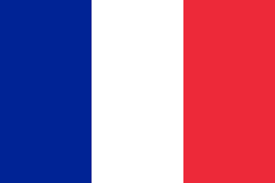 Edgar Degas was a French artist famous for his paintings of ballet dancers.
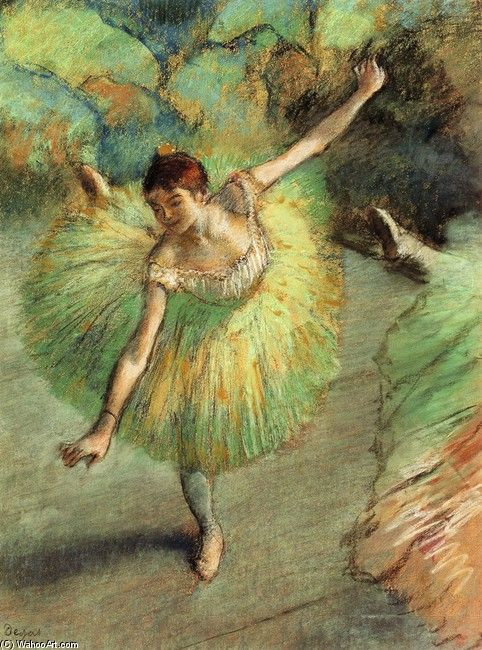 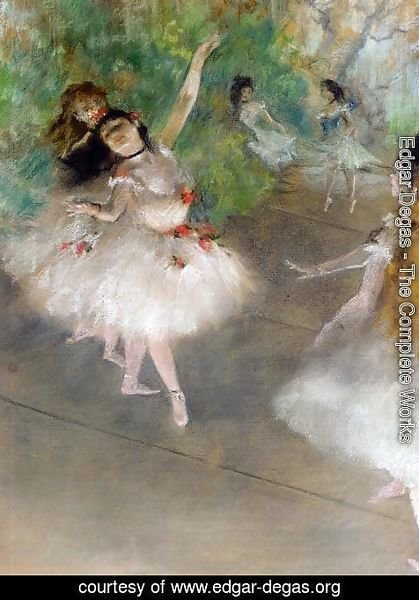 Degas’s art also includes bronze sculptures. All of Dega’s dancers dress in tutu’s.They are ballet dancers.Ballet is a type of dance.
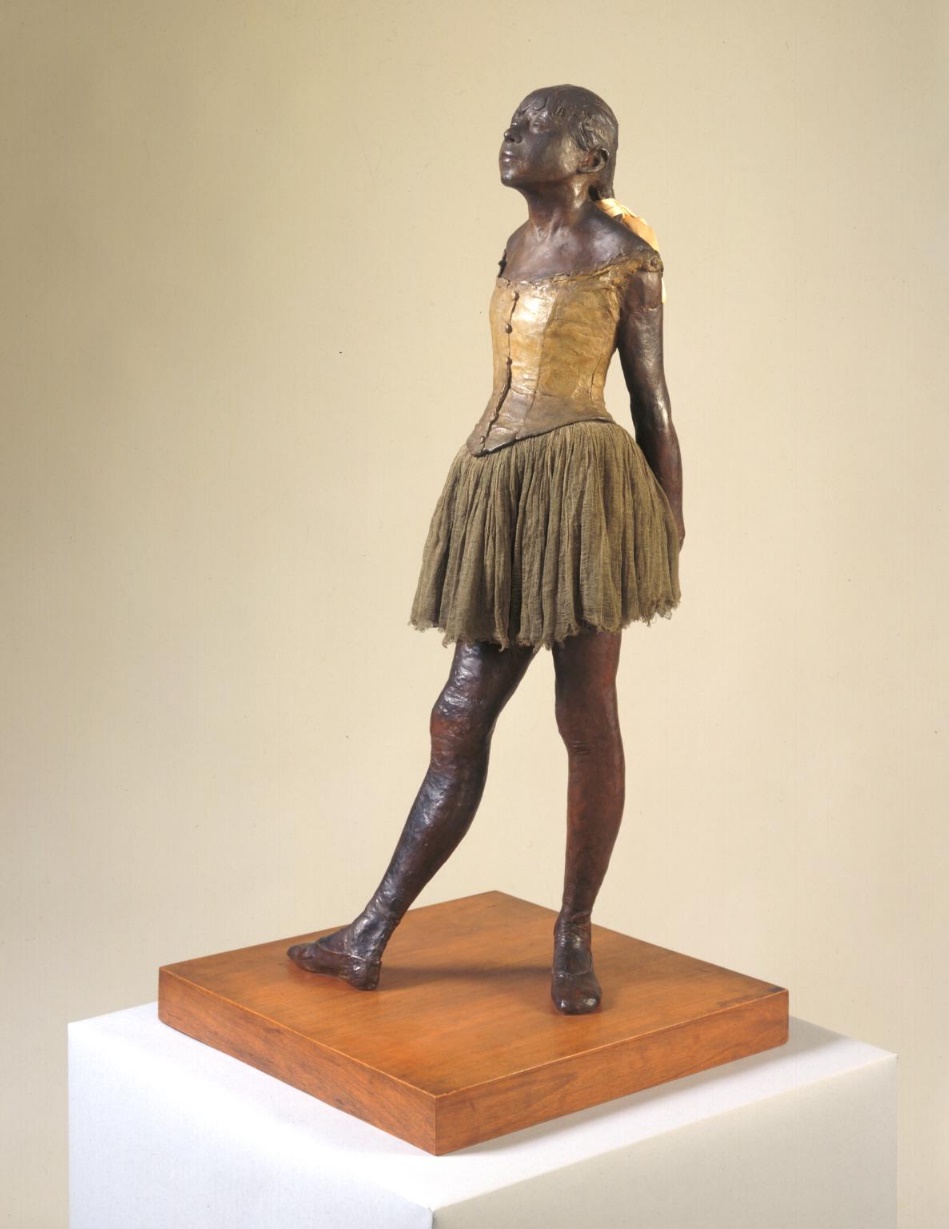 At first, Degas wanted to draw only historical paintings, but then he became interested in drawing dancers.
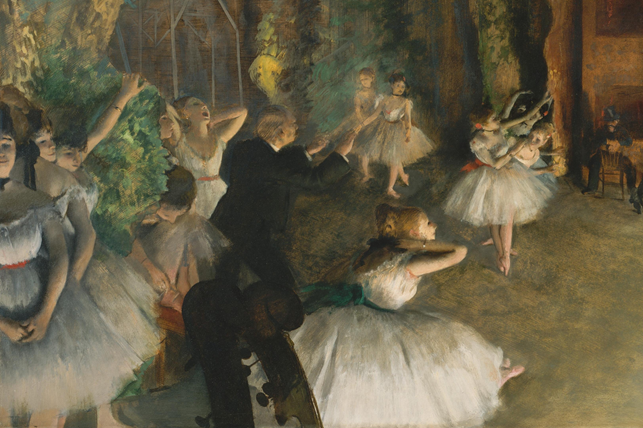 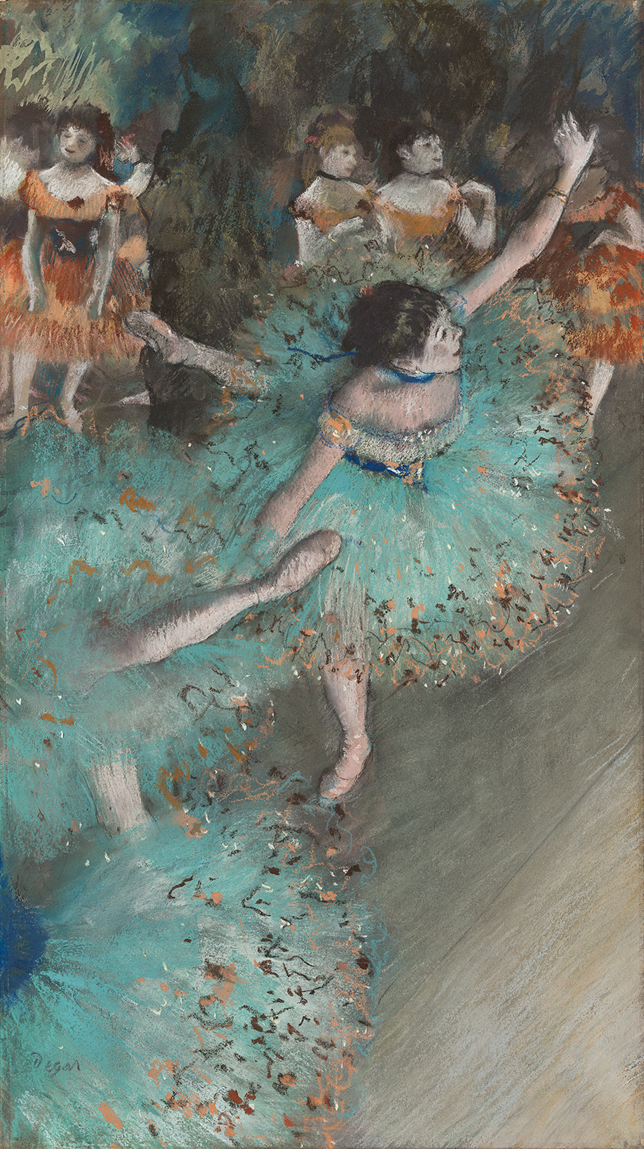 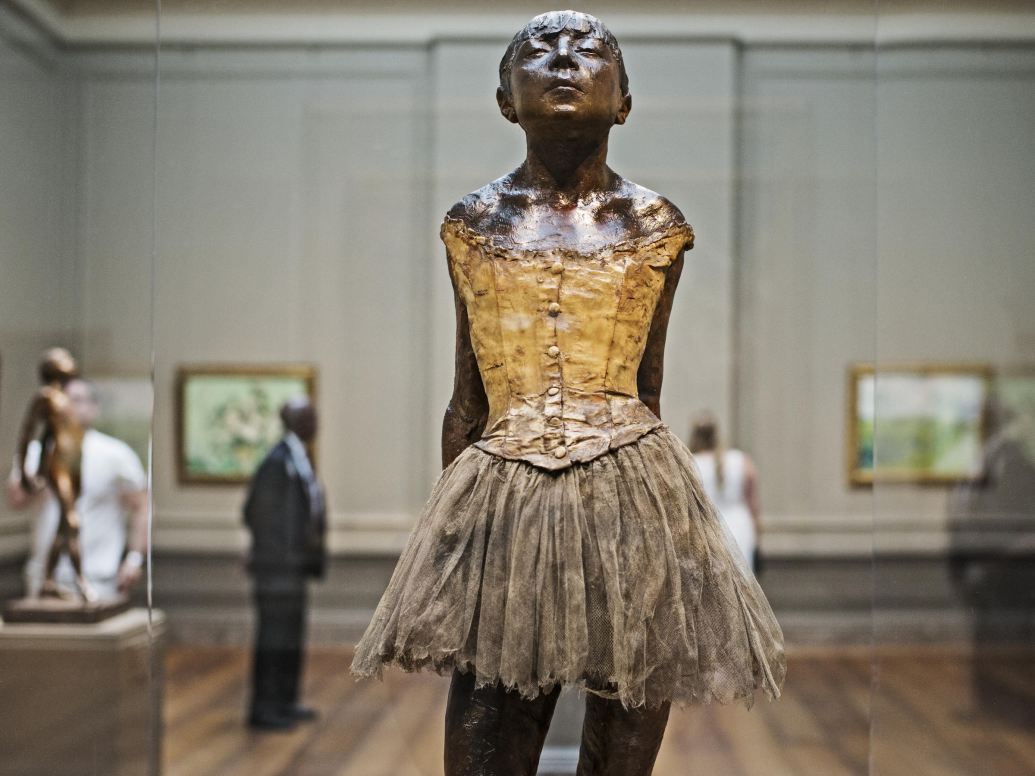 Another type of dance- Flamenco
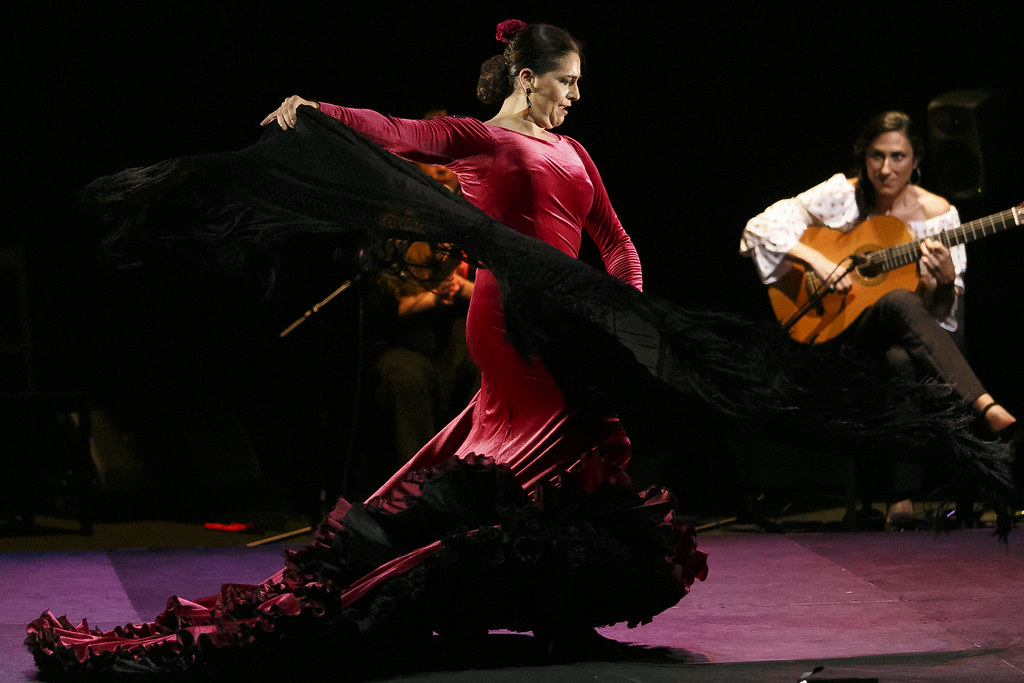 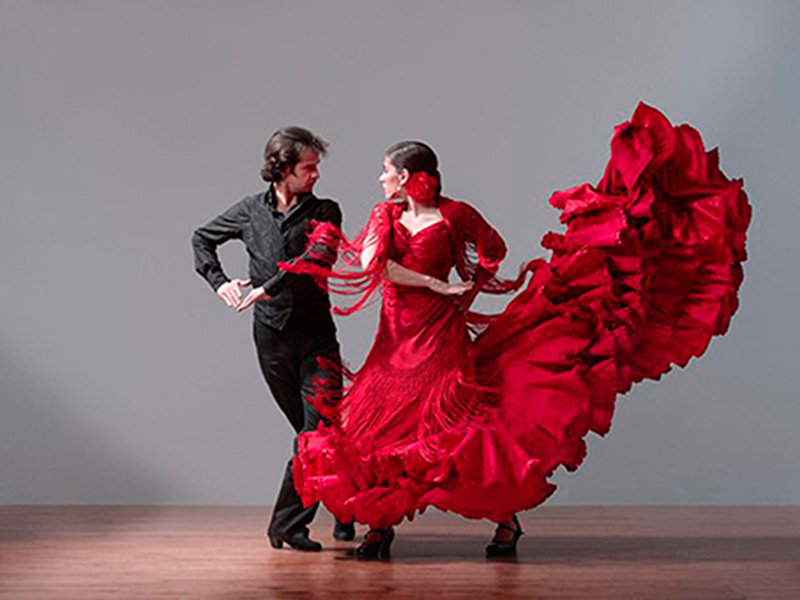 Flamenco Dancers
https://www.youtube.com/watch?v=XNhfV_53W7A
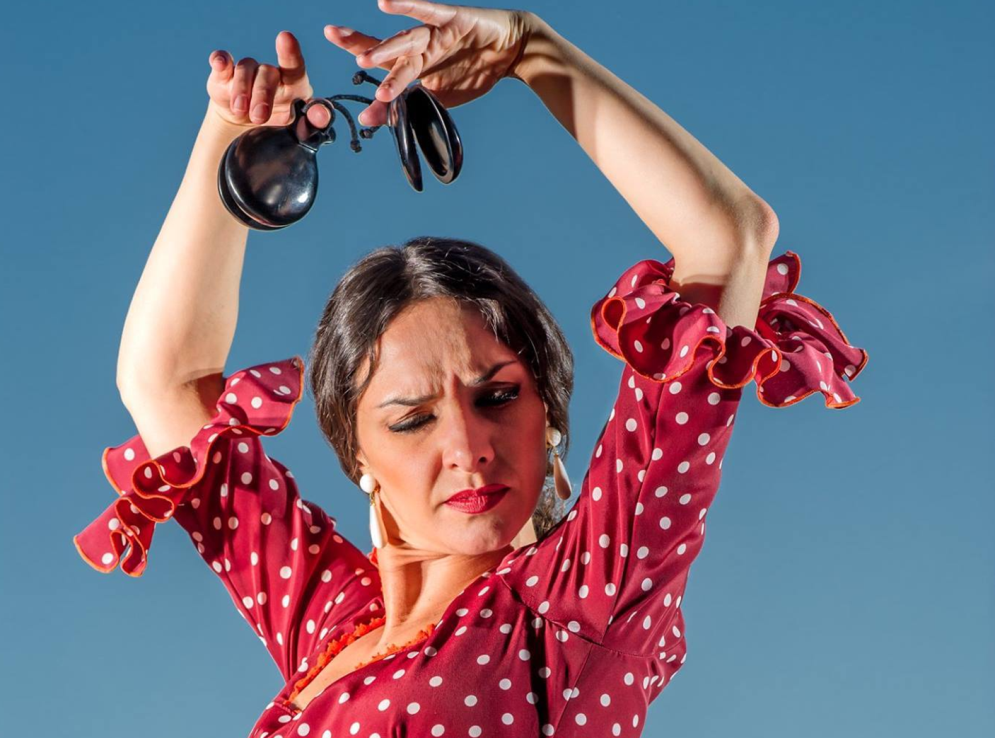 The Flamenco Dance
1.include 	   2. at first	     3. dance       4. dancers
5. type
The Flamenco Dancers
1.include 	   2. at first	     3. dance       4. dancers
5. type
Game Complete the picture by filling in the sentences
Degas ____ ____in 1834 Paris.
Degas _was born_in 1834 Paris.
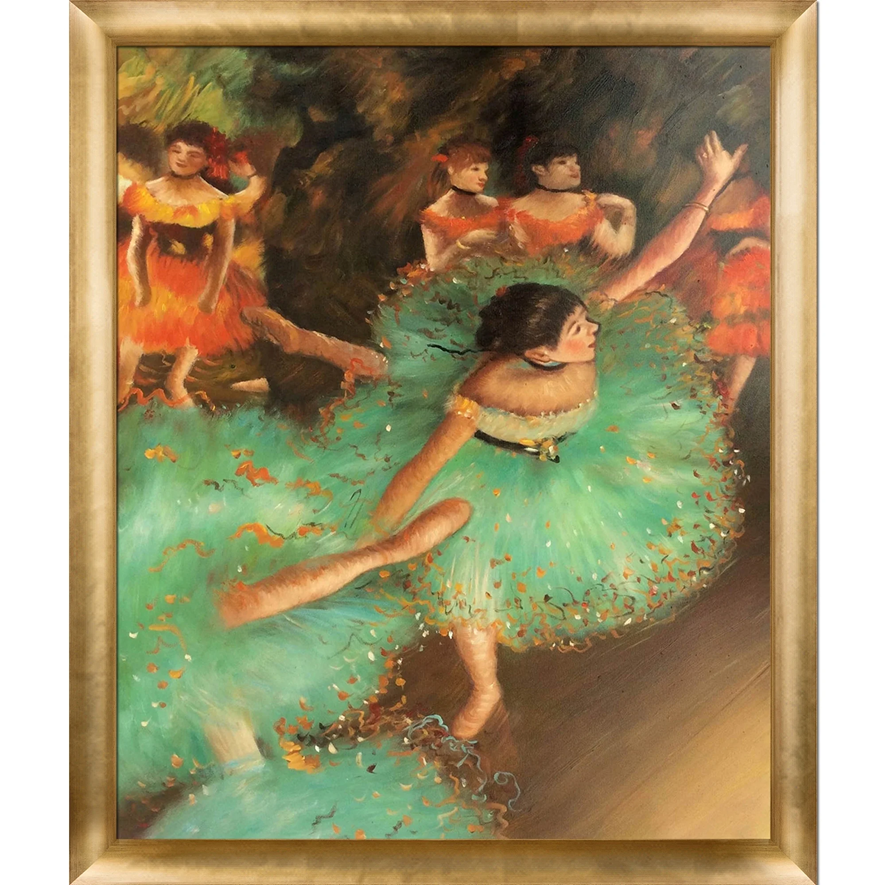 Ballet and Flamenco are ______ of ______.
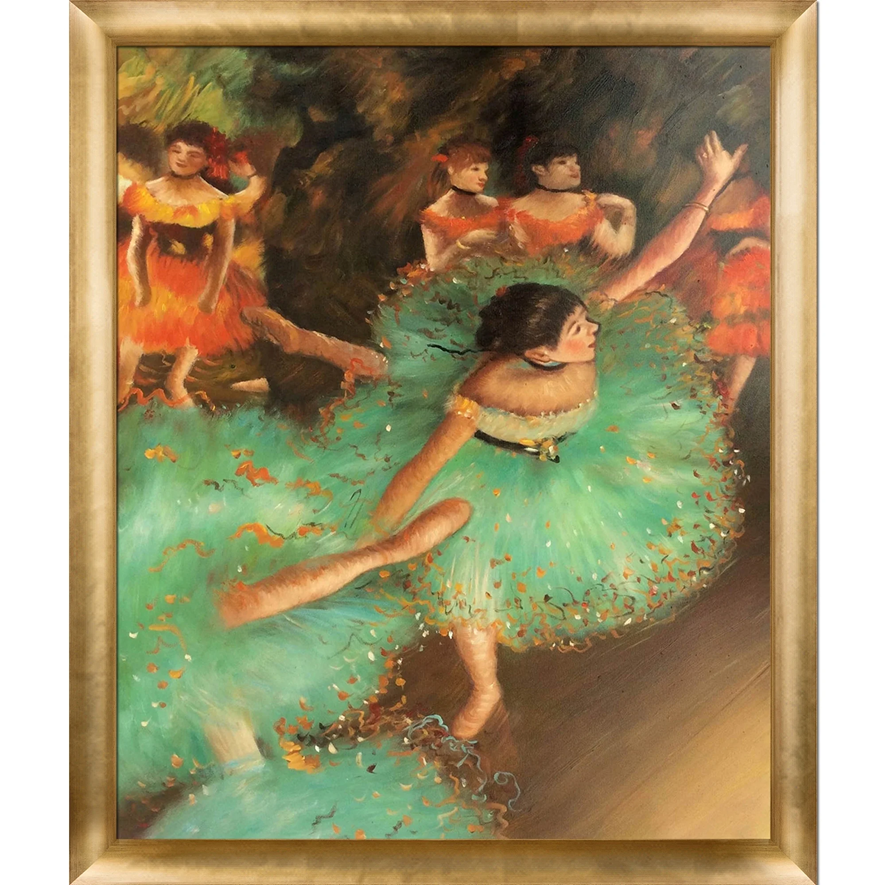 Ballet and Flamenco are types of dance.
____ Degas drew history paintings, but then he changed to dance.
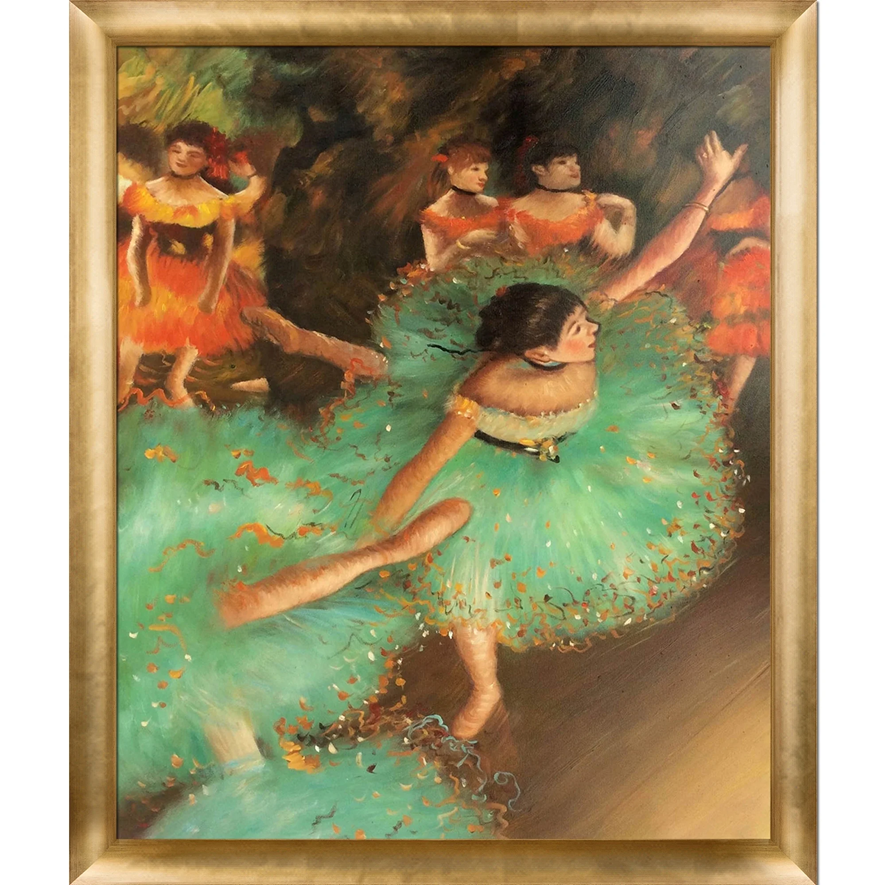 At first, Degas drew history paintings, but then he changed to dance.
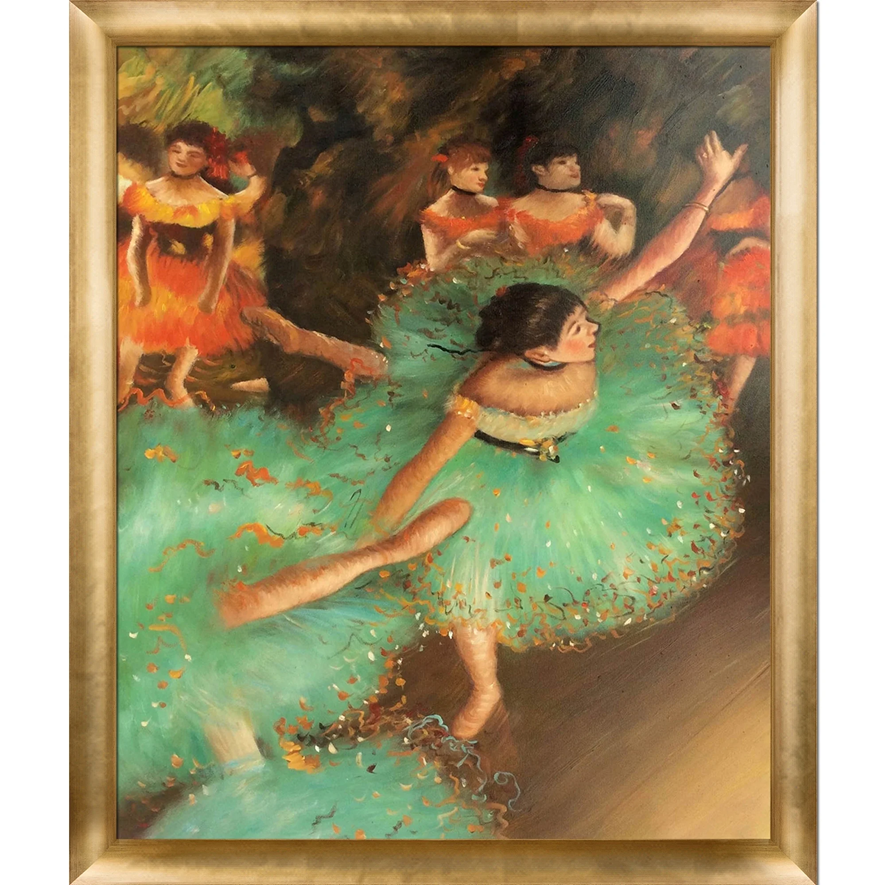 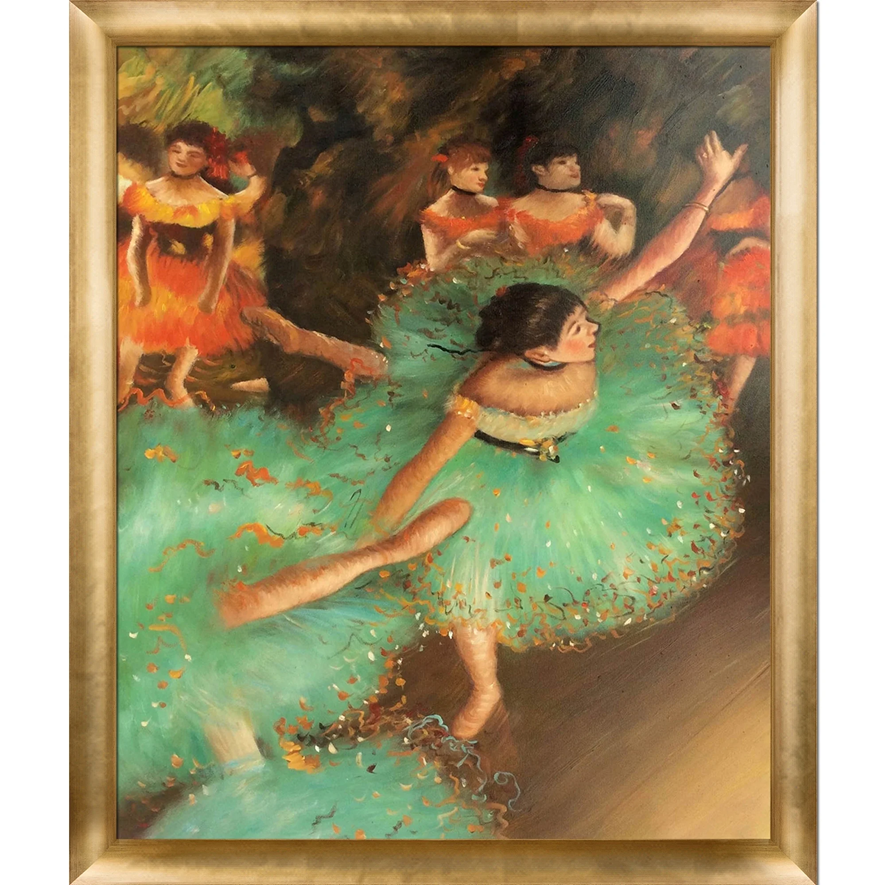 Dance shows  ____ music and dance.
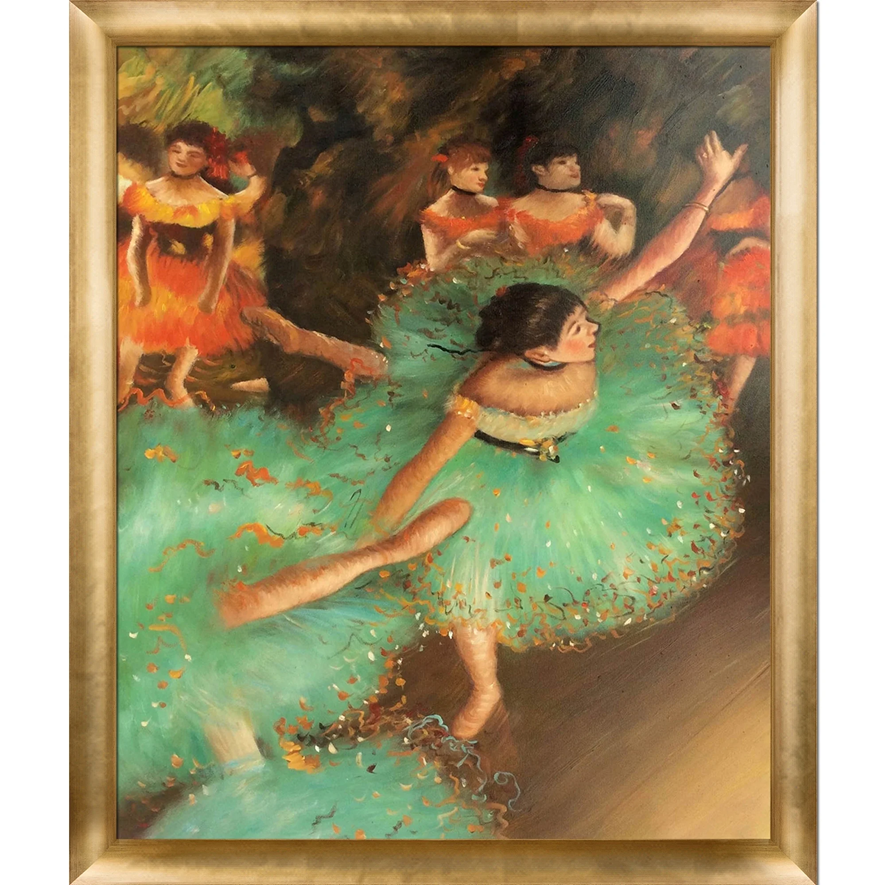 Dance shows include music and dance.
Bravo!  Congratulations!
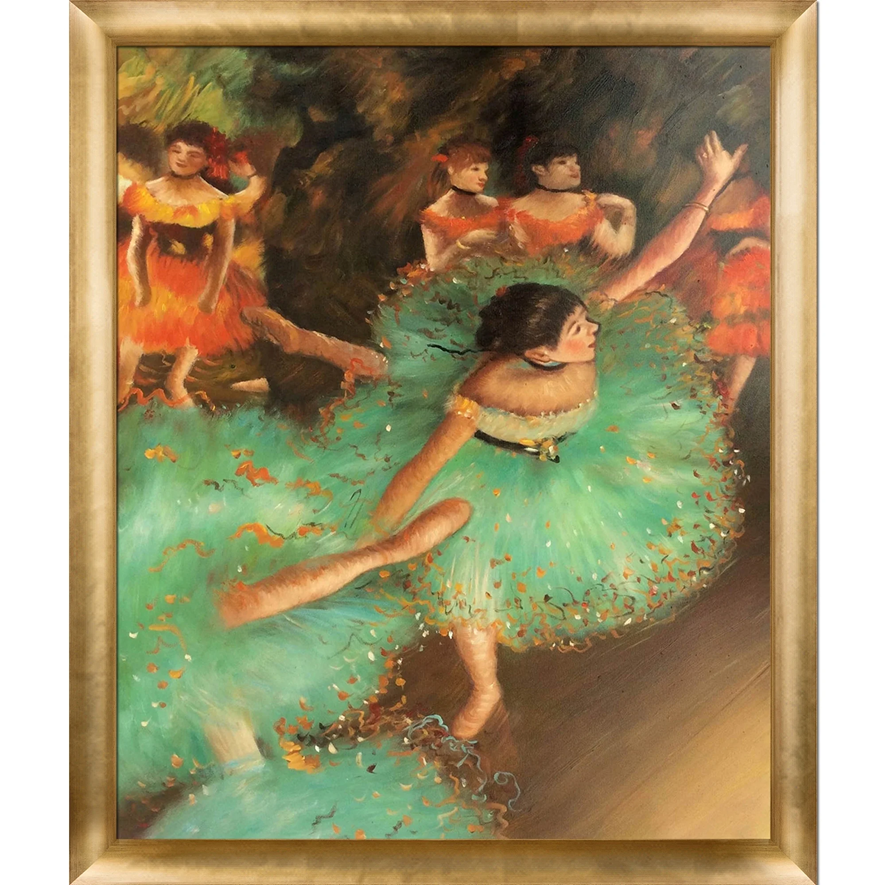 Writing Activity
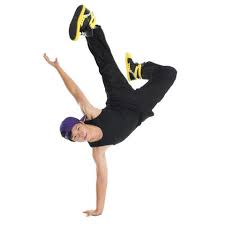 Please write 2 sentences about the type of dance you like.  Please use the new vocabulary words below.
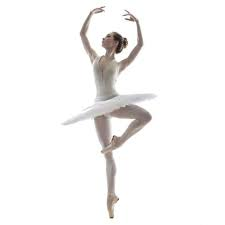 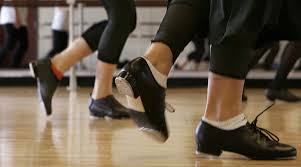 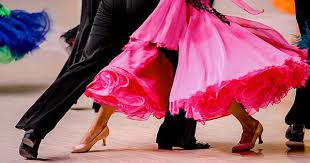 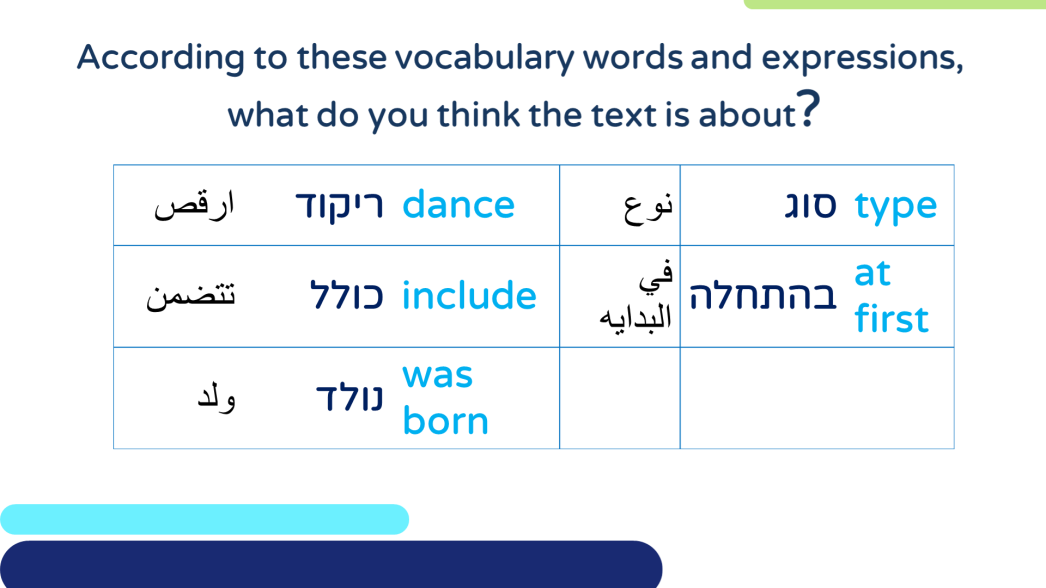 Now you can…
read, understand and use Band II vocabulary words and phrases

engage in creative assignments that include Band II vocabulary words and phrases.
Today’s lesson was about:Dance - Vocabulary Band II
English
Teacher: Rivka Rosenberg
שימוש ביצירות מוגנות בזכויות יוצרים ואיתור בעלי זכויות
השימוש ביצירות במהלך שידור זה נעשה לפי סעיף 27א לחוק זכות יוצרים, תשס"ח-2007. אם הינך בעל הזכויות באחת היצירות, באפשרותך לבקש מאיתנו לחדול מהשימוש ביצירה, זאת באמצעות פנייה לדוא"ל rights@education.gov.il
Break
Opera - Vocabulary Band II
English
Teacher: Rivka Rosenberg
Can you…?
read, understand and use Band II vocabulary words and phrases


engage in creative assignments that include Band II vocabulary words and phrases
Stages to Learning Vocabulary
Production
Close your eyes and listen to this.What do you feel when you hear this?
https://www.youtube.com/watch?v=l1C8NFDdFYg
According to these vocabulary words, 
what do you think the text is about?
Dan loves opera.  Whenever he hears opera, he closes his eyes and  imagines  the singers.
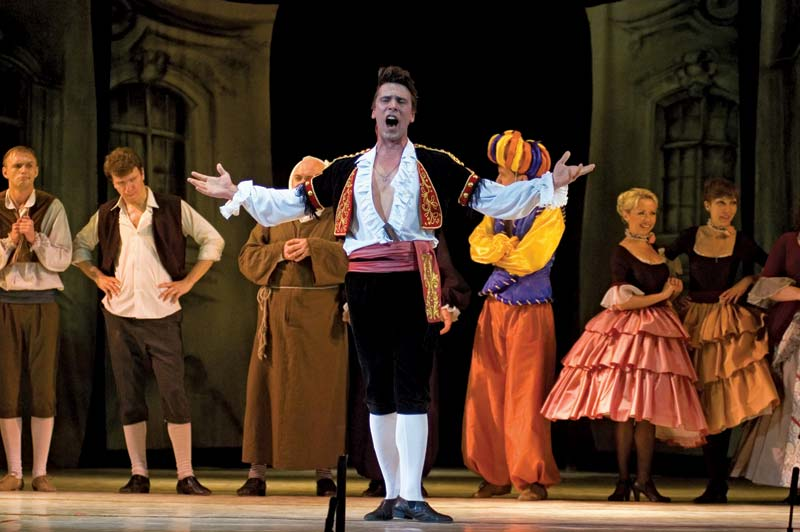 Once, he watched on T.V. an Opera at the most famous La Scala Opera House in Milano, Italy.
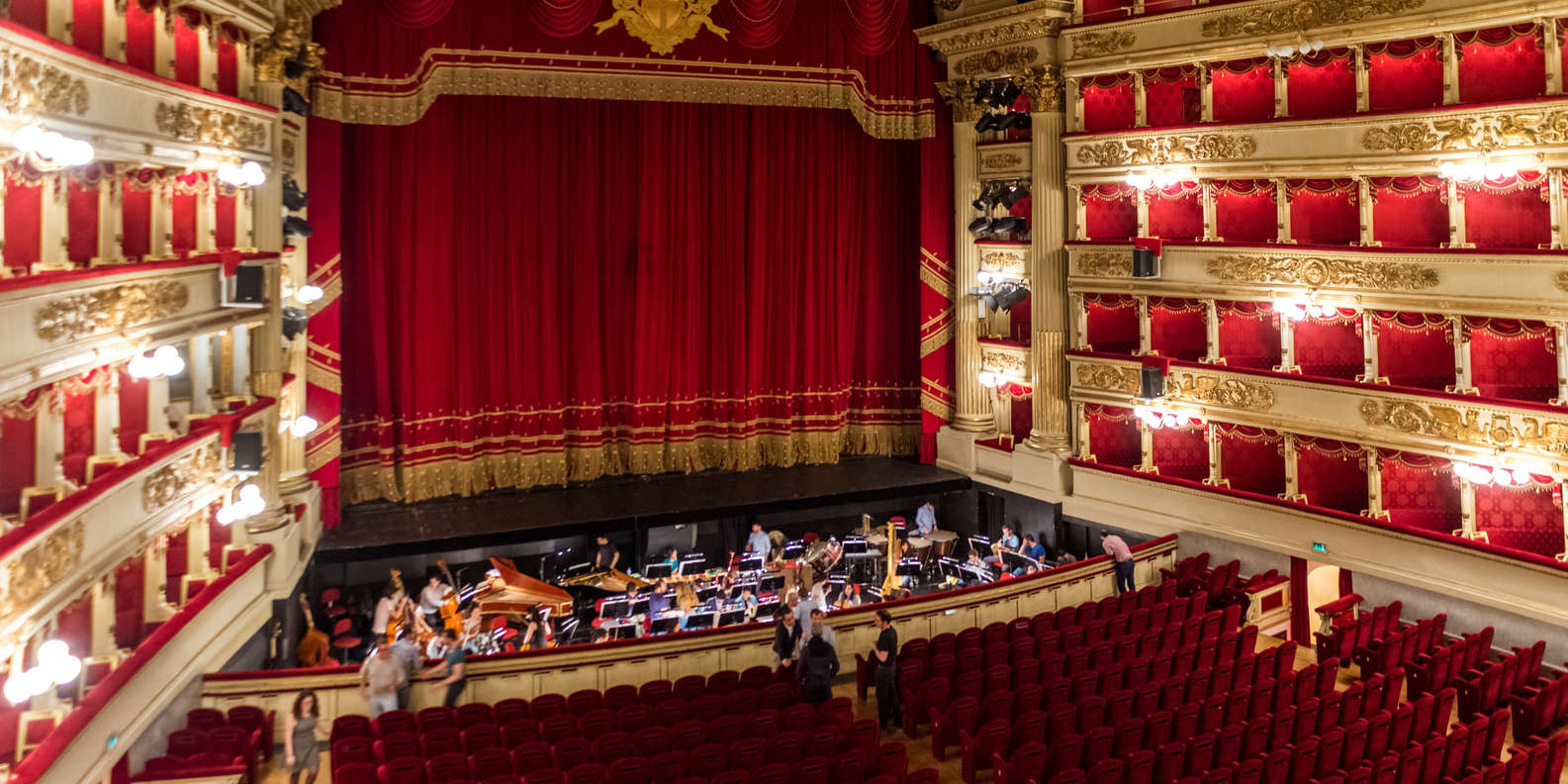 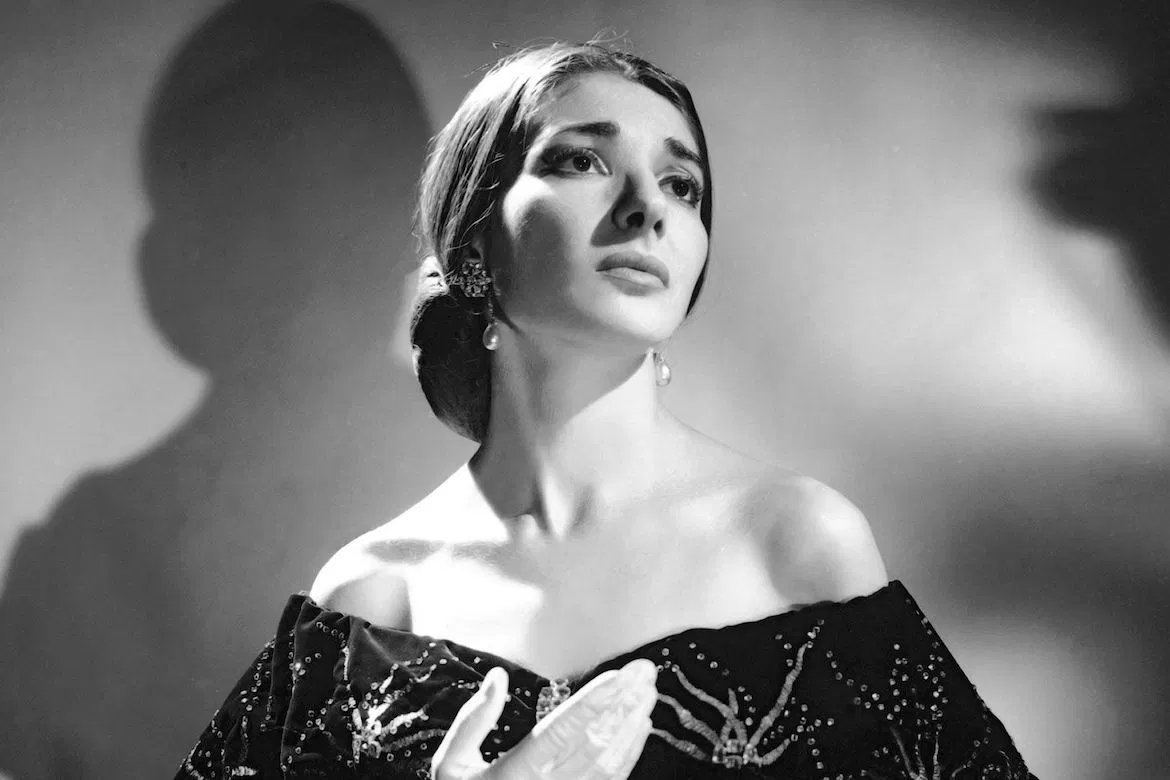 Maria Callas was the most famous opera singer of all times.Dan even has a collection of all of Maria Callas’s opera music recordings at home.
Dan likes to go to the Opera in Tel Aviv.  He said:  “Some people like to go to basketball games, I love going to the opera . It is an exciting experience.  “Both Dan and his friend Susie go to the opera in Tel Aviv every month.
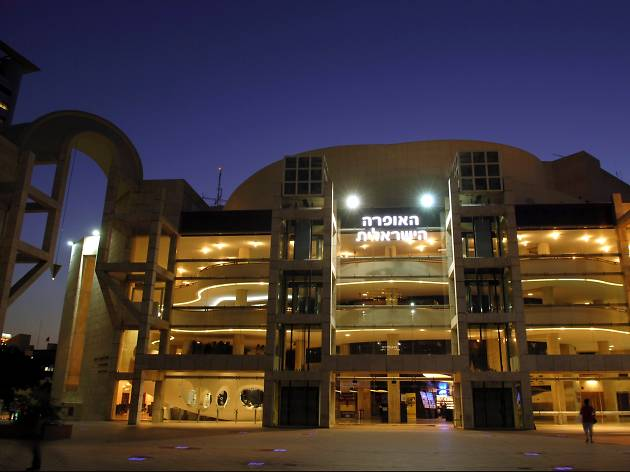 Connect the word to its meaning
Connect the word to its meaning
Writing Activity
Listen to this:  https://youtu.be/TKDXr_fimQ8 

Please write 5-6 words that you feel while listing to the opera. 
Please use the new vocabulary words below.
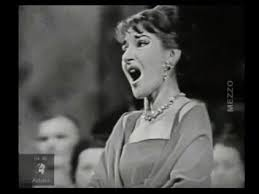 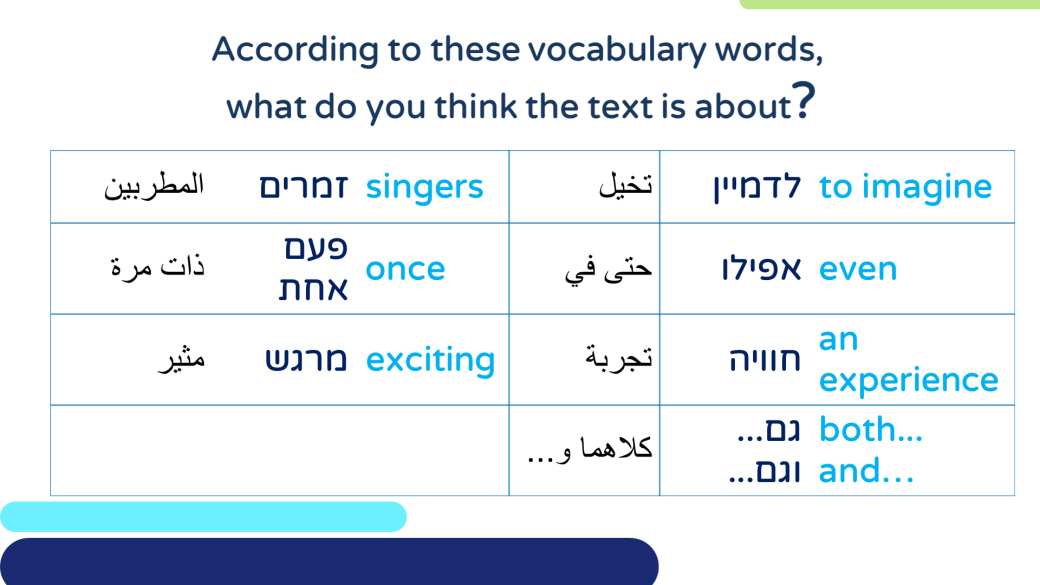 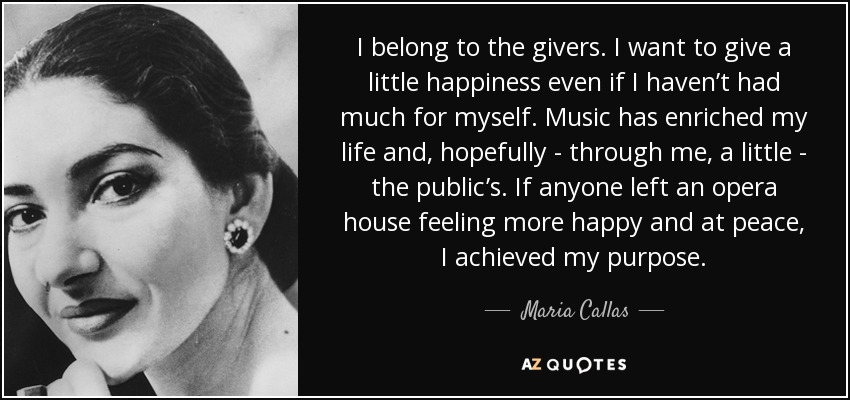 Now you can…
read, understand and use Band II vocabulary words and phrases

engage in creative assignments that include Band II vocabulary words and phrases.
Today’s lesson was about:Opera - Vocabulary Band II
English
Teacher: Rivka Rosenberg
שימוש ביצירות מוגנות בזכויות יוצרים ואיתור בעלי זכויות
השימוש ביצירות במהלך שידור זה נעשה לפי סעיף 27א לחוק זכות יוצרים, תשס"ח-2007. אם הינך בעל הזכויות באחת היצירות, באפשרותך לבקש מאיתנו לחדול מהשימוש ביצירה, זאת באמצעות פנייה לדוא"ל rights@education.gov.il